Big Data Analytics with Parallel Jobs
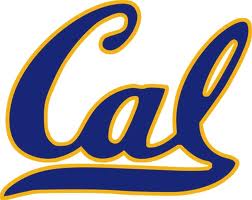 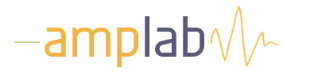 Ganesh Ananthanarayanan
University of California at Berkeley
http://www.cs.berkeley.edu/~ganesha/
Rising philosophy of data-ism
Diagnostics and decisions backed by extensive data analytics
 "In God we trust. Everybody else bring data to the table.“
Competitive and Social Benefits


Dichotomy: Ever-increasing data size and ever-decreasing latency target
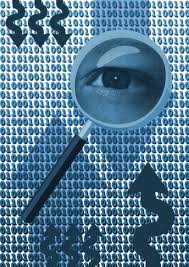 [Speaker Notes: Slide to crystallize competing challenges]
Parallelization
Massive parallelization on large clusters

Data growing faster than Moore’s law

Computation Frameworks
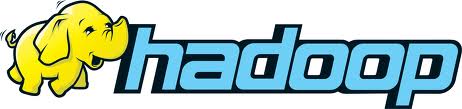 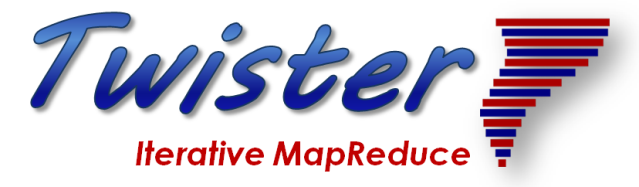 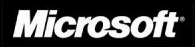 Dryad
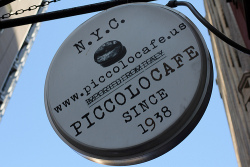 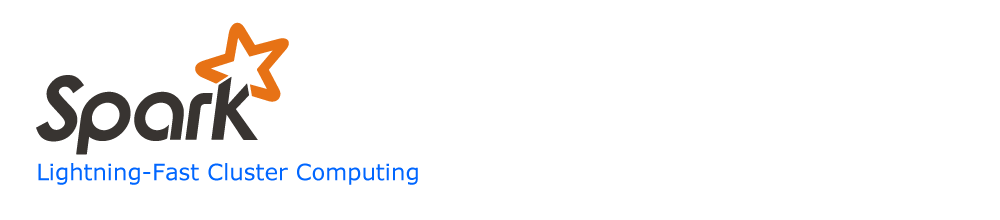 Computation Frameworks
Job  DAG of tasks
Outputs of upstream tasks are passed downstream

Job’s input (file) is divided among tasks
Every task reads a block of data

Computation and storage are co-located
Tasks scheduled for locality
[Speaker Notes: Animate]
Computation Frameworks
Task1
Task3
Task2
Block
Slot
[Speaker Notes: Animate]
Promise of Big Data Analytics
Goal: Efficient execution of jobs
Completion time and utilization

Challenge: Scale
Data size and parallelism
Performance variations  stragglers
Efficient and fault-tolerant execution of parallel jobs on large clusters
IO intensive  Memory
Tasks are IO intensive

Task completes faster if its input is read off memory instead of disk
Memory local task

Falling memory prices
64GB/machine at FB in Aug 2011, 256GB/machine not uncommon now
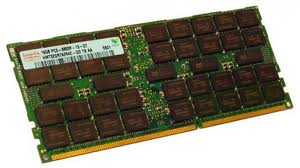 Can we move all data to memory?
Proposals for making “RAM as the new disk” (e.g., RAMCloud)

Huge discrepancy between storage and memory capacities
200x more data on disks than available memory
Use memory as cache
[Speaker Notes: 600? 200-400x]
Will the inputs fit in cache?
Production traces
Dryad and Hadoop clusters 
Thousands of machines
Over 1 million jobs in all, span of 6 months (2011-12)
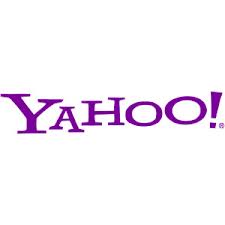 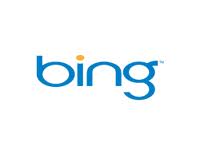 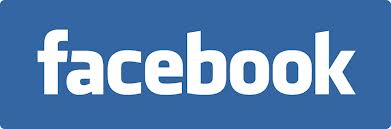 [Speaker Notes: Have a figure for 92%]
Will the inputs fit in cache?
Heavy-tailed distribution of jobs sizes  92% of jobs can fit their inputs in memory
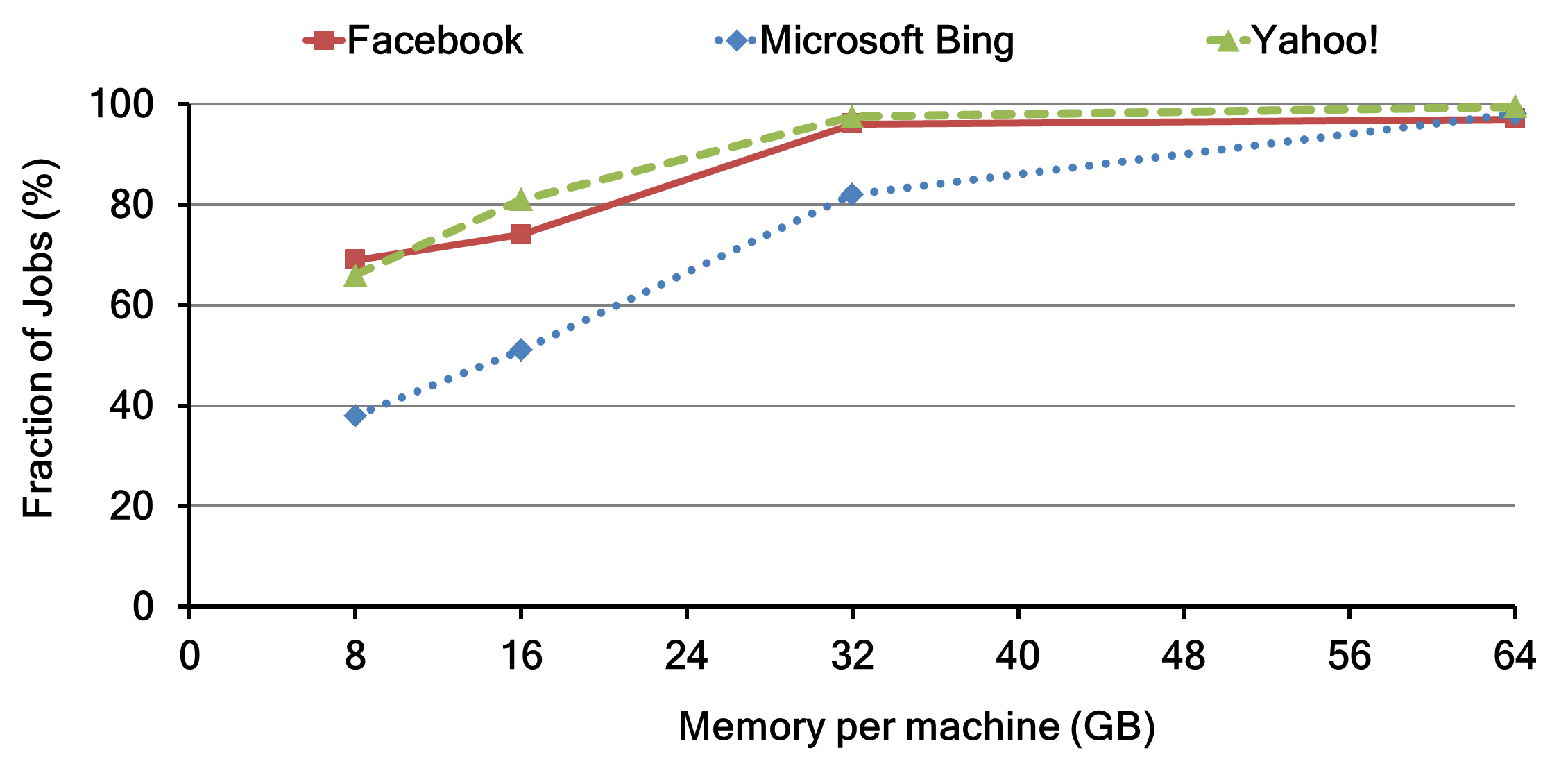 [Speaker Notes: Have a figure for 92%]
We built a memory cache…
Simple in-memory distributed cache
Cache input data of jobs

Schedule tasks for memory locality

Simple cache replacement policies
Least Recently Used (LRU) and Least Frequently Used (LFU)
We built a memory cache…
Replayed the Facebook trace of Hadoop jobs

Jobs sped up by 10% with LFU; hit-ratio of 67%
Belady’s MIN (optimal)
13% improvement with hit-ratio of 74%
How do we make caching really speedup parallel jobs?
[Speaker Notes: LFU first, then MIN
Give hit-ratio number
Out of focus]
Parallel jobs require a new class of cache replacement algorithms
Parallel Jobs
Tasks of small jobs run simultaneously in a wave
Task duration 
(uncached input)
Task duration 
(cached input)
slot1
slot1
slot1
slot2
slot2
slot2
time
time
time
completion 
time
completion 
time
completion 
time
All-or-Nothing: Unless all inputs are cached,   		         there is no benefit
All-or-Nothing for multi-waved jobs
Large jobs run tasks in multiple waves 
Number of tasks is larger than number of slots
Wave-width: Number of parallel tasks of a job
slot1
slot2
slot3
slot4
slot5
time
completion time
[Speaker Notes: Explain multi-waved with animation]
All-or-Nothing for multi-waved jobs
Large jobs run tasks in multiple waves 
Number of tasks is larger than number of slots
Wave-width: Number of parallel tasks of a job
slot1
slot2
slot3
slot4
slot5
time
completion time
[Speaker Notes: Explain multi-waved with animation]
All-or-Nothing for multi-waved jobs
Large jobs run tasks in multiple waves 
Number of tasks is larger than number of slots
Wave-width: Number of parallel tasks of a job
slot1
slot2
slot3
slot4
slot5
time
completion time
[Speaker Notes: Animate waves and wave-widths]
All-or-Nothing for multi-waved jobs
Large jobs run tasks in multiple waves 
Number of tasks is larger than number of slots
Wave-width: Number of parallel tasks of a job
slot1
Cache at the wave-width granularity
slot2
slot3
slot4
slot5
completion time
time
Cache at the wave-width granularity
Job with 50 tasks, wave-width of 10
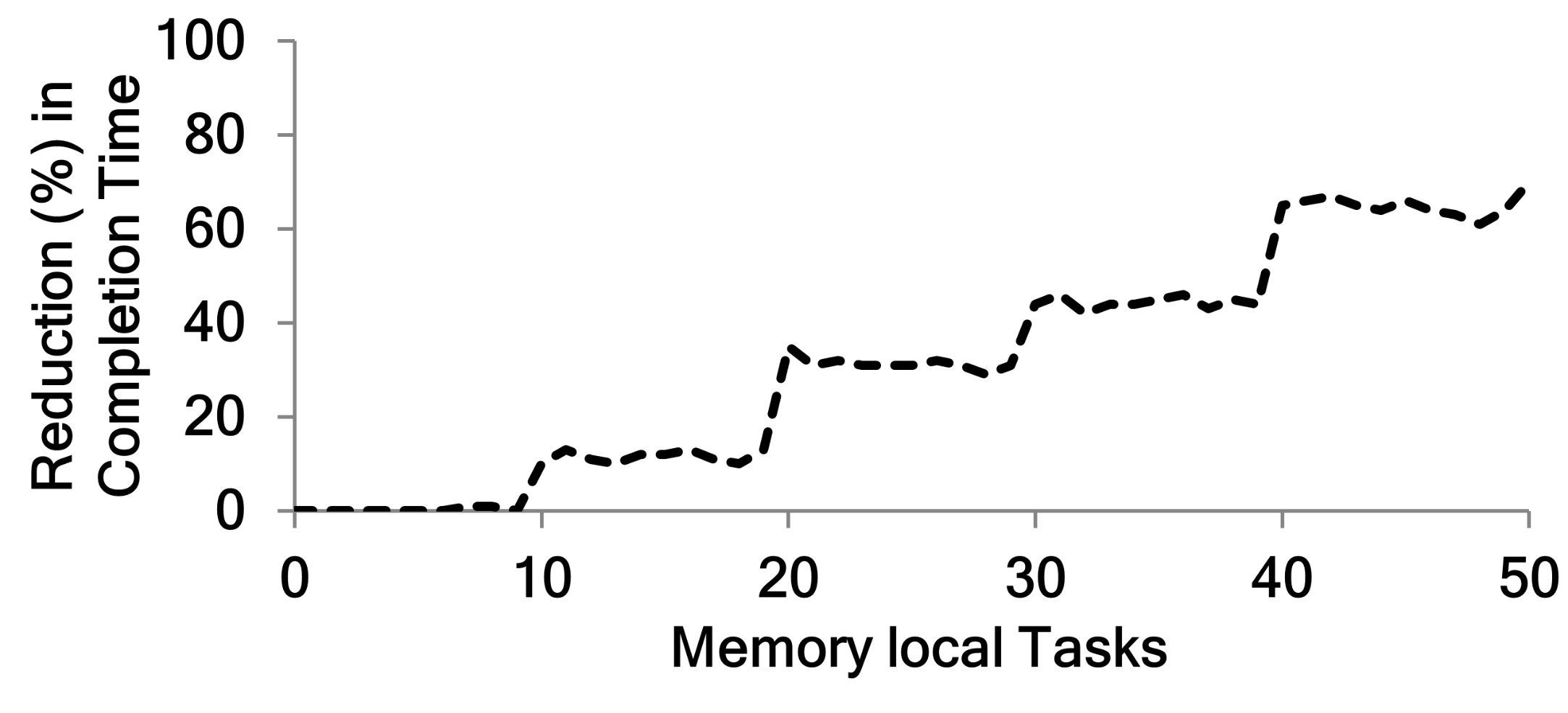 All-or-nothing
How to evict from cache?
View at the granularity of a job’s input (file)
Evict from incompletely cached waves– Sticky Policy
Task duration 
(uncached input)
Task duration 
(cached input)
slot1

slot2

slot3

slot4

slot5

slot6
a
slot7

slot8
slot1

slot2

slot3

slot4

slot5

slot6

slot7
slot8
With Sticky Policy
Without Sticky Policy
Job 1
Job 1
Job 2
Job 2
completion
completion
Hit-ratio: 50%
No speed-up of jobs
Hit-ratio: 50%
Job 1 speeds up
[Speaker Notes: Use hit-ratio of 50% - focus benefits to one job]
Which file should be evicted?
Depends on metric to optimize:

User centric metric
Completion time of jobs

Operator centric metric
Utilization of the cluster
What are the eviction policies for these metrics?
Reduction in Completion Time
D
Idealized model for job:
Wave-width for job: W
Frequency predicts future access: F
Task duration is proportional to data read: D
Speedup factor for cached tasks: µ
W
time
Cost of caching: 	 W D
Benefit of caching: 	
Benefit/cost: 	 µF/W
µD
F
Completion Time of Job: frequency/wave-width
How to estimate W for a job?
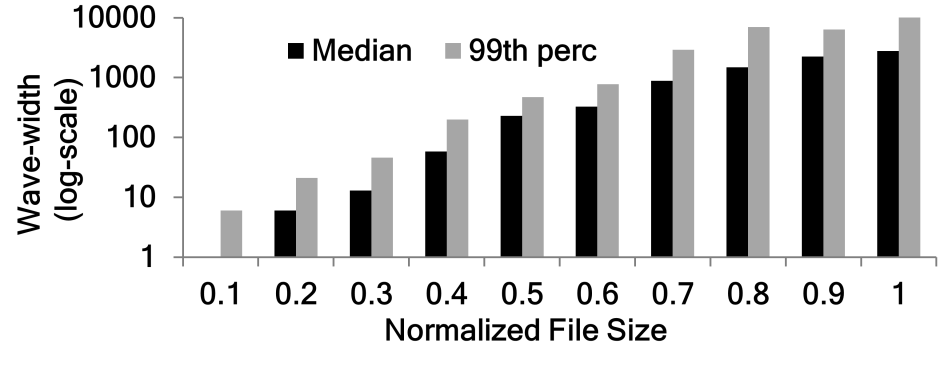 Wave-width (slots)
Job size
Use the size of a file as a proxy for wave-width
Relative ordering remains unchanged
[Speaker Notes: “conservative upper bound”
Scatter plot for relative ordering]
Improvement in Utilization
D
Idealized model for job:
Wave-width for job: W
Frequency predicts future access: F
Task duration is proportional to data read: D
Speedup factor for cached tasks: µ
W
time
Cost of caching: 	W D
Benefit of caching: 	     µD F
Benefit/cost: 	µF
W
Utilization of job: frequency
Isn’t this just Least Frequently Used?
All-or-Nothing property matters for utilization
Inter-dependent tasks overlap
Reduce tasks start before all map tasks finish (to overlap communication)
All-or-Nothing  
No wastage!
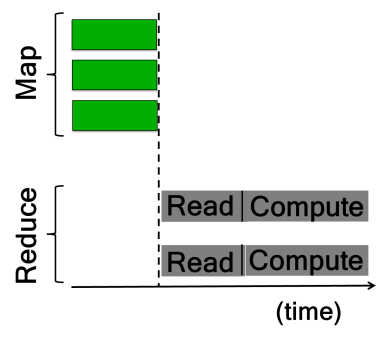 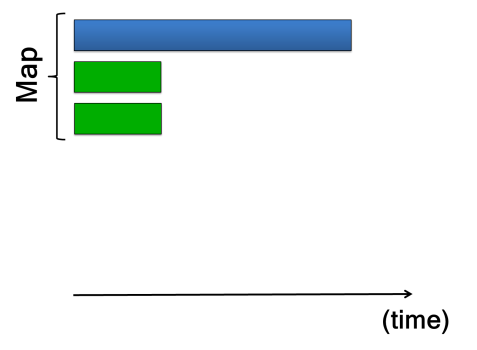 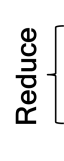 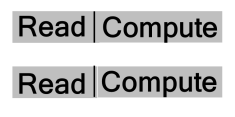 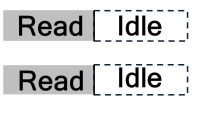 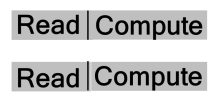 Cache Eviction Policies
Completion time:
LIFE (Largest Incomplete File to Evict)
Evict from file with lowest (frequency/wave-width)
Sticky: fully evict a file before next (all-or-nothing)

Utilization policy:
LFU-F (Least Frequently Used – File granularity)
Evict from file with the lowest frequency
Sticky: fully evict a file before next (all-or-nothing)
[Speaker Notes: Expand LIFE and LFU-F]
How do we achieve the sticky policy?
Caches are distributed 
Blocks of files are stored across machines
How do we know which files are incomplete?

Coordination
Global view of all the caches
…which blocks to evict (sticky policy)
…where to schedule tasks (memory locality)
[Speaker Notes: Emphasize challenge due to distribution]
PA   Man: Centralized Coordination
Global view
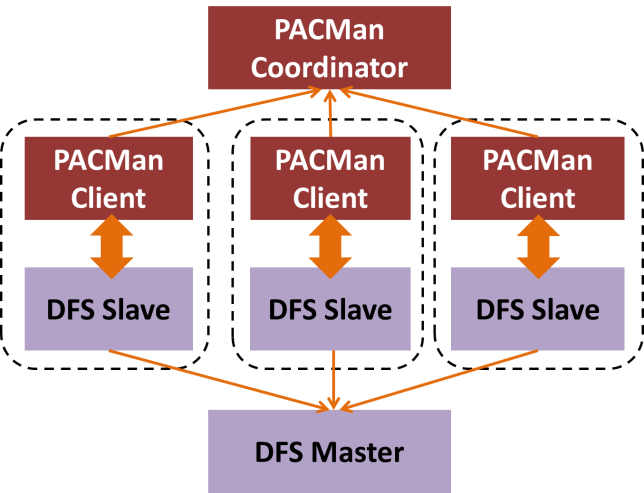 DFS: Distributed File System
[Speaker Notes: DFS = Distributed File System]
Evaluation Setup
Workload derived from Facebook & Bing traces

Prototype in conjunction with HDFS

Experiments on 100-node EC2 cluster
Cache of 20GB per machine
Reduction in Completion Time
Sticky Policy
[Speaker Notes: Keep reminding that MIN is idealized]
Improvement in Utilization
Sticky Policy
PA   Man: Scalability
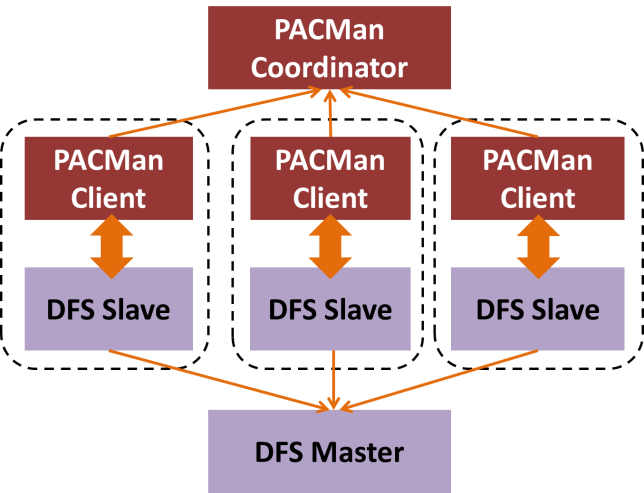 PACMan Coordinator
Near-uniform latency of ≤ 1.2ms with up to 11,000 clients/s
PACMan Client
Can scale up to 20 simultaneous tasks on the machine
Coordination infrastructure is sufficiently scalable
How far is LIFE from the optimal for speeding up parallel jobs?
Caches for parallel jobs are complex!
Maximize # of “job hits” (a la Belady’s MIN)
Job hit = 1 if all inputs are cached;  = 0 otherwise
Cache space: Aggregated vs. Distributed
vs.
Caches for parallel jobs are complex!
Maximize # of “job hits” (a la Belady’s MIN)
Job hit = 1 if all inputs are cached;  = 0 otherwise
Cache space: Aggregated vs. Distributed
Partial overlap of input blocks between jobs
Job 1
Job 2
Caches for parallel jobs are complex!
Maximize # of “job hits” (a la Belady’s MIN)
Job hit = 1 if all inputs are cached;  = 0 otherwise
Cache space: Aggregated vs. Distributed
Partial overlap of input blocks between jobs
Inputs: Equal-sized vs. varying wave-width
Blocks
Jobs
Simplifying Assumptions
Cache space: Aggregated vs. Distributed
At ~100% locality, aggregated ~ distributed
Assume: Aggregated cache space

Partial overlap of input blocks between jobs
98% of jobs have no partial overlap
Assume: No partial overlap

Inputs: Equal-sized vs. varying wave-width
[Speaker Notes: List the assumptions of “aggregated” and “no overlap” explicitly.
Same color here]
Notation
Jobs indexed by 1, 2, …, n
Job i has wave-width wi and frequency fi
Total cache space = C

Single-waved jobs
[Speaker Notes: Do you need the figure? Be consistent with earlier figures]
Problem Definition
Job i has wave-width wi and frequency fi
Total cache space = C
xi : if input of job i is in cache
Maximize # “job hits”
	Maximize 	Σi fi xi
	Subject to	Σi wi xi ≤ C
			xi = 0, 1					

Solution to 0-1 knapsack is optimal cache configuration
Theorem: 
Favoring (Frequency/wave-width) is (1-1/K) optimal, where K = C/(maxi wi).
Comparing “job hits” (Σi fi xi)
Linear Relaxation
Truncation Discard fractional item from linear relaxation
0-1 Knapsack
≥
≥
0 ≤ xi ≤ 1
xi = 0, 1
*Discarded input is one with largest wave-width
* (frequency/wave-width) is optimal solution
[Speaker Notes: Animate when the two parts of the proof arrive – (Freq/wave-width) and max w]
LIFE + Optional Eviction
Theorem: 
LIFE + Optional Eviction is (1-1/K) optimal, where K = C/(maxi wi).
Optional eviction = can evict input of incoming job

(unlike traditional caches)
LIFE + Optional Eviction
Most jobs are small (heavy-tailed distribution)
K  ∞ and (1-1/K)  1; 
LIFE + Optional Eviction  Optimal
Optional Eviction: Practical improvement to LIFE
[Speaker Notes: Bring out the fact that “optional eviction” actually is an improvement of a practical scheme
Optional eviction is against classical etc.]
PA   Man Highlights
All-or-nothing property for parallel jobs
Cache at granularity of wave-widths

PACMan: Coordinated in-memory caching system

Cache replacement policies for completion time (LIFE) and utilization (LFU-F); not hit-ratio

Optimality analysis; close approximation
[Speaker Notes: Bring out the fact that “optional eviction” actually is an improvement of a practical scheme]
Straggler Mitigation
Stragglers: slow tasks that delay job completion
All-or-Nothing  job as slow as the slowest task
Mantri (for large production jobs)
First work to present insights from the wild
Cause-aware solution; in deployment at Bing
Dolly (for small interactive jobs)
Clone jobs upfront; pick first to finish
Heavy-tailed job sizes  mitigate nearly all stragglers with just 3% extra resources
Promise of Big Data Analytics
Efficient and fault-tolerant execution of parallel jobs

“PACMan: Coordinated Memory Caching for Parallel Jobs”, NSDI’12
“Scarlett: Coping with Skewed Popularity Content in MapReduce Clusters”, EuroSys’11
“True Elasticity in Multi-Tenant Data-Intensive Compute Clusters”, SoCC’12
“Disk-Locality in Datacenter Computing Considered Irrelevant”, HotOS’11


“Reining in Outliers in MapReduce Clusters using Mantri”, OSDI’10
“Effective Straggler Mitigation: Attack of the Clones”, NSDI’13
“Why let resources idle? Aggressive Cloning of Jobs with Dolly”, HotCloud’12
Caching & Locality
Straggler Mitigation
onclusion
All-or-Nothing property of parallel jobs



PA   Man: Coordinated Cache Management
Provably optimal cache replacement
Straggler mitigation
Cause-based solution for large jobs, cloning for small jobs
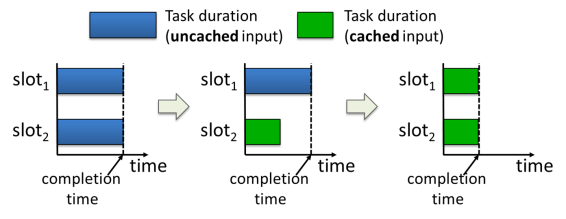